Plesso «Siciliano»
GIOCO CON ....LE FORME SPIRITOSE!
A cura di Marina Romano
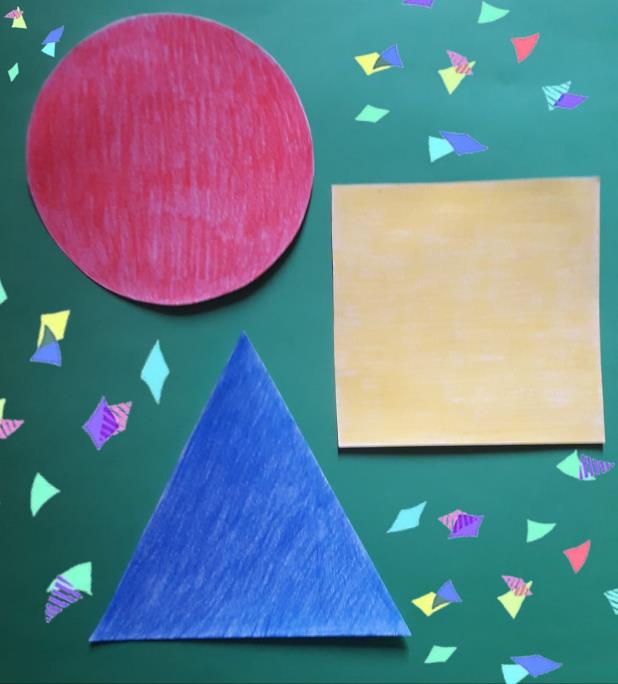 Sez. E
Ins. Esposito Teresa
Ins. Romano Marina
DIVERTITI A CREARE E A GIOCARE, ANIMANDO L' ALLEGRA COMPAGNIA DELLE FORME SPIRITOSE: CERCHIETTO, QUADRATINO E TRIANGOLINO. Ecco come fare!
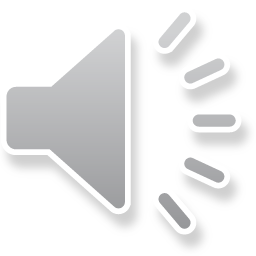 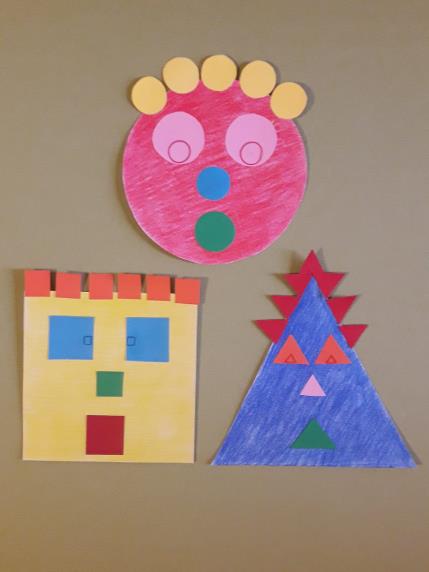 Ascolta
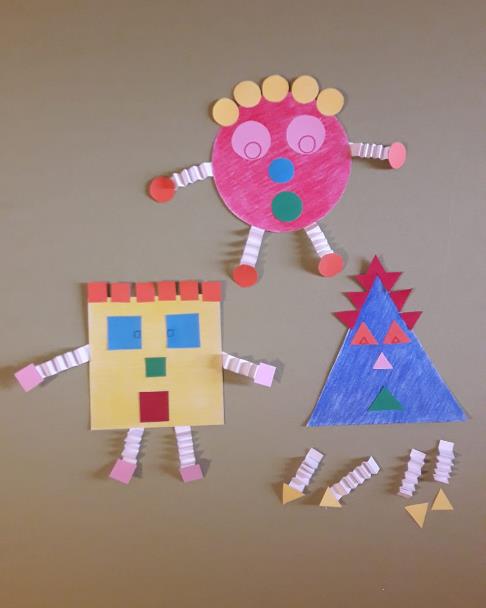 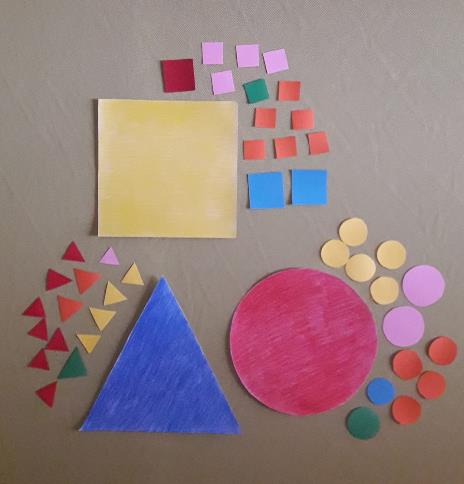 ECCO... I NOSTRI PERSONAGGI FANTASTICI!
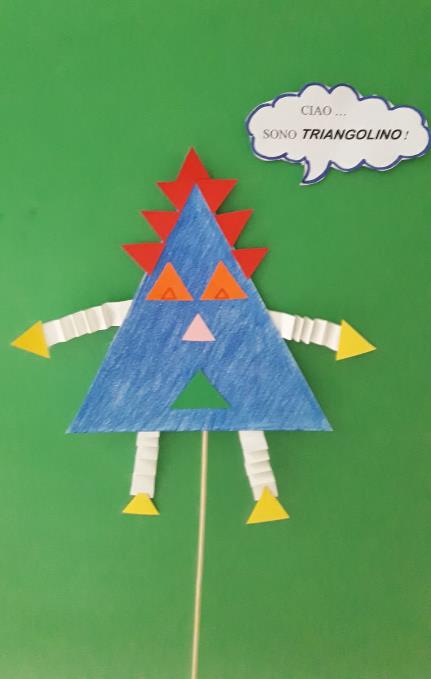 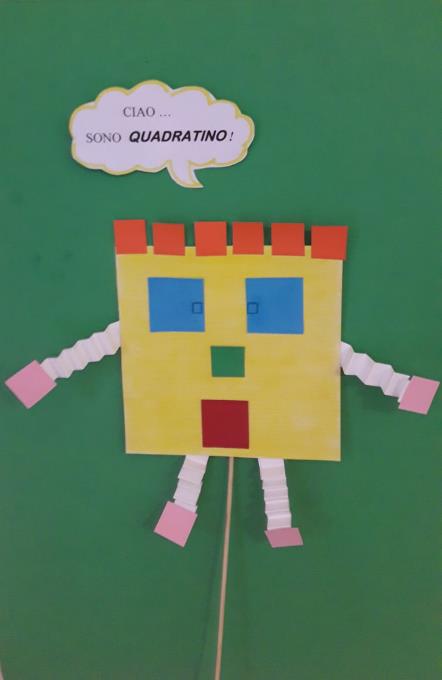 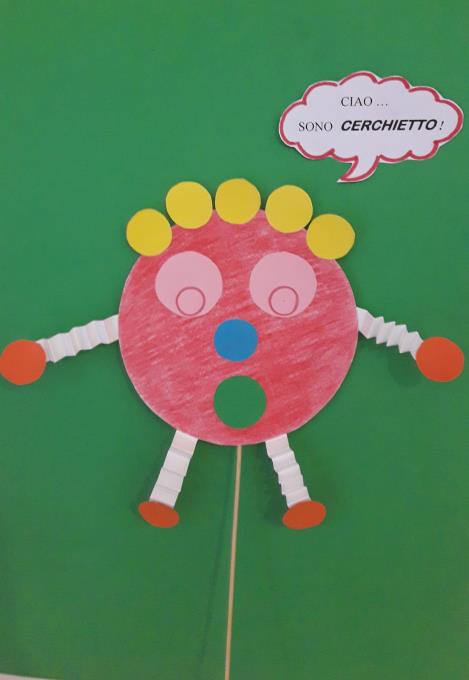 Buon lavoro!